WEDDING NEWS
THURSDAY, JULY 22, 2021
PAGE 1
DYLAN AND EMMA
WEDDING NEWS
DYLAN & EMMA
GETTING MARRIED
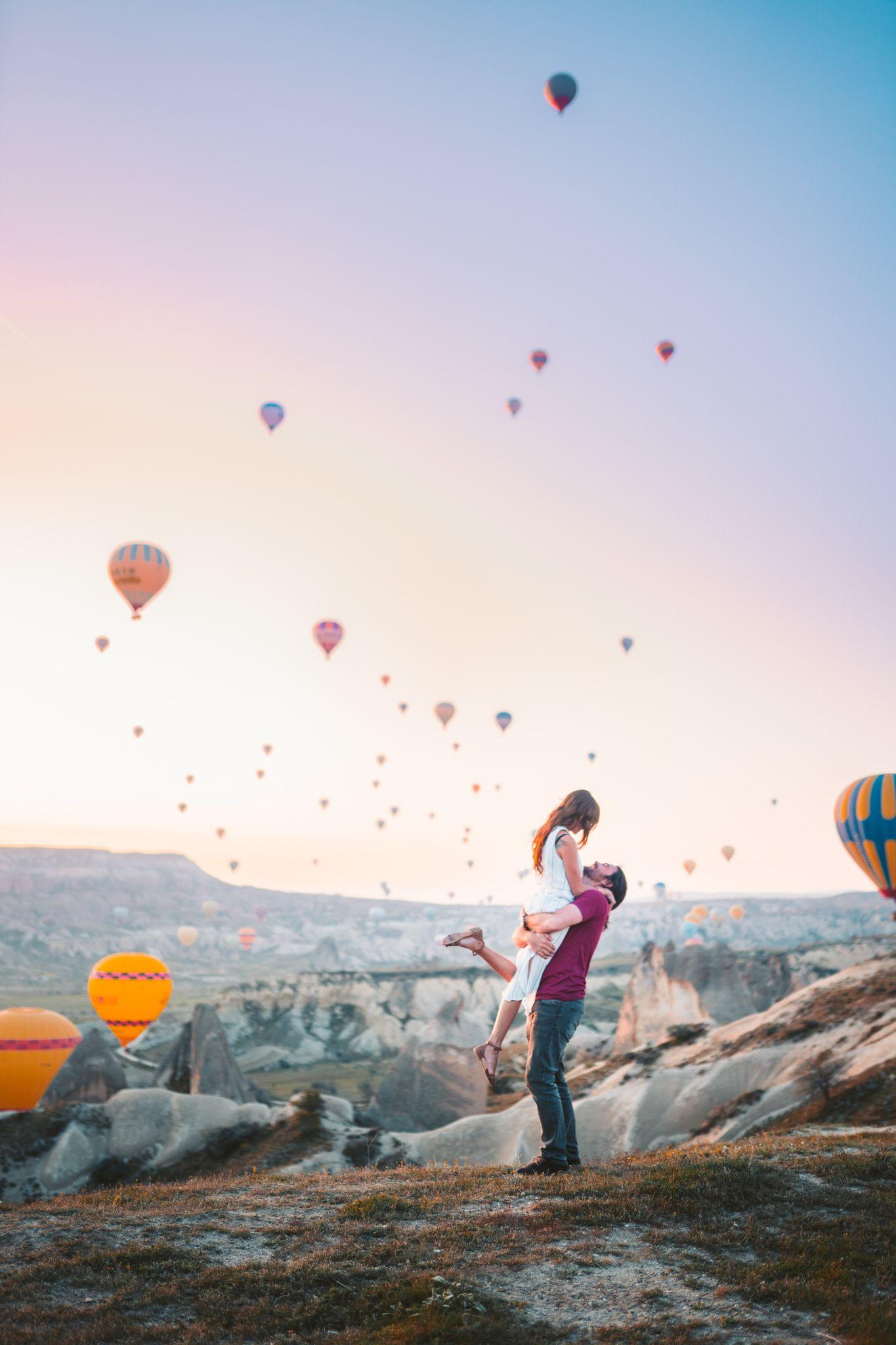 Who's who of our wedding
Groom's parents
Arnold Campbell & 
Holly Campbell
Parents of the bride
Nathan Hardman 
& Molly Hardman
Best man
James Barrington
Maid of honor
Wanda Jones
Dear family & friends
SATURDAY
14
Grooms
Set Archibald
Brendan Benson
Edward Farmer
Fringilla odio luctus sit amet. Phasellus ornare leo nisi, a pretium quam consectetur sed. Nam tellus purus, efficitur eget fiverr at, luctus a libero.
Aenean id lectus ut mauris porta malesuada eget sed tortor. Ut eget ante maximus, venenatis elit vitae, pharetra nunc. Praesent ac justo orci. Maecenas eu est a metus gravida ultrices ac vel mauris. Sed a placerat odio. Cras non cursus risus. Maecenas eu est a metus gravida ultrices ac vel mauris.
Bridesmaids
Shanna Farrell
Gladys Miller
Sally Faber
NOVEMBER, 2021
Ring bearer
Carlos Chesterton
23765 Ada Gardens Suite 655
Smithville, Bilzen
Girl with flowers
Laura Attwood
WEDDING NEWS
THURSDAY, JULY 22, 2021
PAGE 2
DYLAN AND EMMA
Our love story
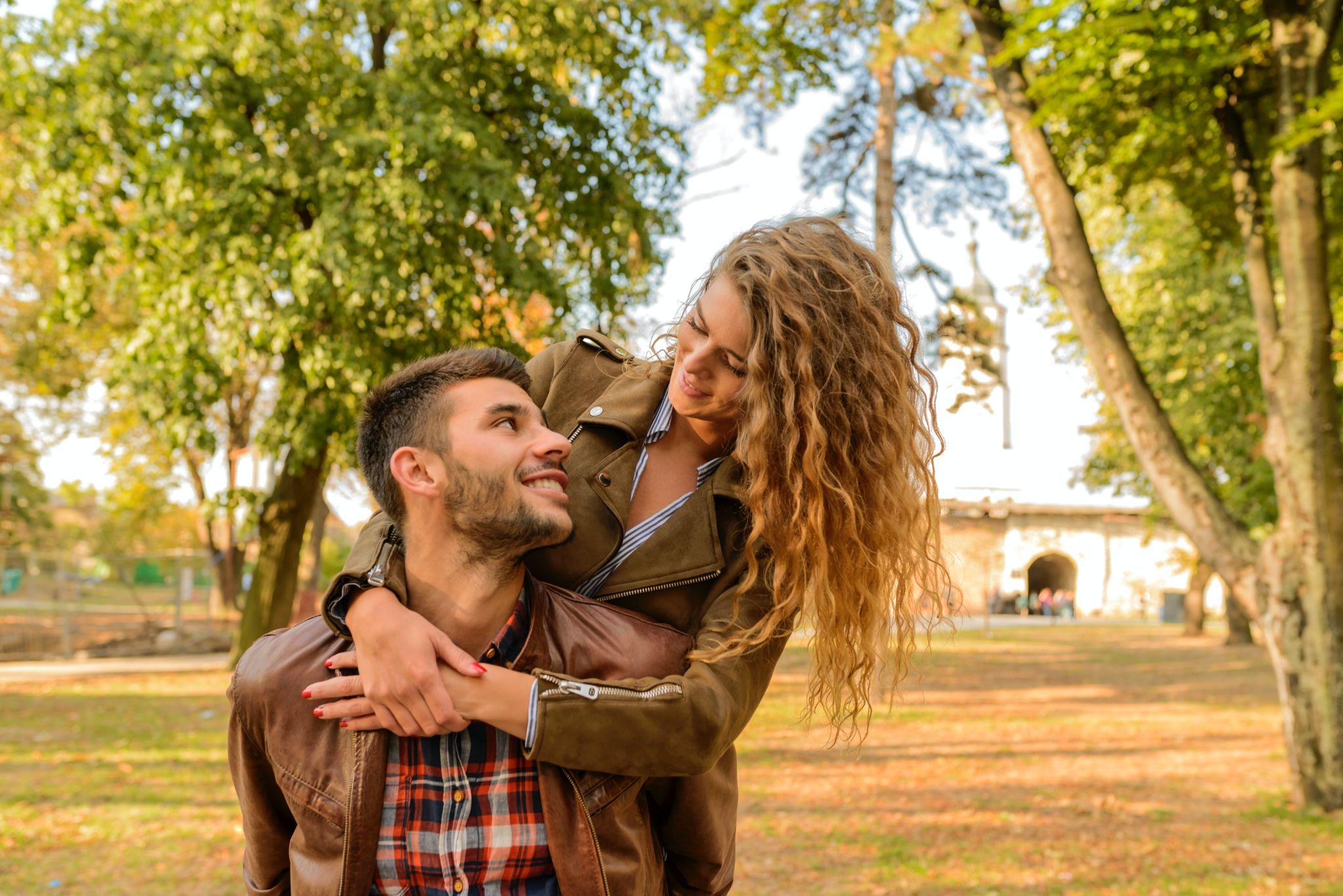 Eget imperdiet nisi amet, consectuer adipiscing elit, sed diam nonummy nibh euismod tincidunt ut laoreet dolore magna aliquam erat volutpat. Ut wisi enim ad minim veniam, quis nosrud exerci tation ullamcorer suscipit lobortis nisl ut aliquip ex ea commodo consequat Duis autem vel eum iriure dolor in hendrerit in vulputate velit esse molestie consequat, hendrerit in vel illum nulla.
Cras eget odio nibh. Nulla semper quam nec elit elementum, eu sodales erat elementum. Pellentesque metus magna, imperdiet at neque sit amet, tempor vestibulum ligula. Duis ac diam condimentum turpis dictum volutpat in sit amet nulla. Cras pharetra at risus quis rhoncus. Quisque in congue felis. Curabitur id est non diam porta sollicitudin. Nunc ultrices ultrices sem vel consequat. Vivamus ut urna est. Cras consectetur egestas justo, ut volutpat erat pharetra.
Nunc vitae libero sit amet, conctetuer adipiscing elit, sed diam nonummy nibh euismod tincidunt ut laoreet. Aenean id lectus ut mauris porta malesuada eget sed tortor. Ut eget ante maximus, venenatis elit vitae, pharetra nunc. Praesent ac justo orci.
Our first trip
together
In hac habitasse platea dictumst. Fusce nec velit sapien. Vestibulum ante ipsum primis in faucibus orci luctus et ultrices posuere cubilia curae; Vestibulum sit amet scelerisque risus. Integer hendrerit pellentesque neque tempor suscipit. Vestibulum lacinia nunc a est egestas condimentum.
Vestibulum vel pellentesque nulla, ac ultricies nibh. Donec quis velit eu mauris finibus iaculis. Nulla eu dignissim sem. In euismod sem vel tempus efficitur. Suspendisse potenti. Nam commodo nunc et maximus imperdiet. Nam enim erat, eleifend vel sem vel, imperdiet pellentesque arcu. Mauris ac turpis vitae ex lacinia cursus consequat nec velit.
Vestibulum vel pellentesque nulla, ac ultricies nibh. Donec quis velit eu mauris finibus iaculis. Nulla eu dignissim sem. In euismod sem vel tempus efficitur. Suspendisse potenti. Nam commodo nunc et maximus imperdiet. Nam enim erat, eleifend vel sem vel, imperdiet pellentesque.
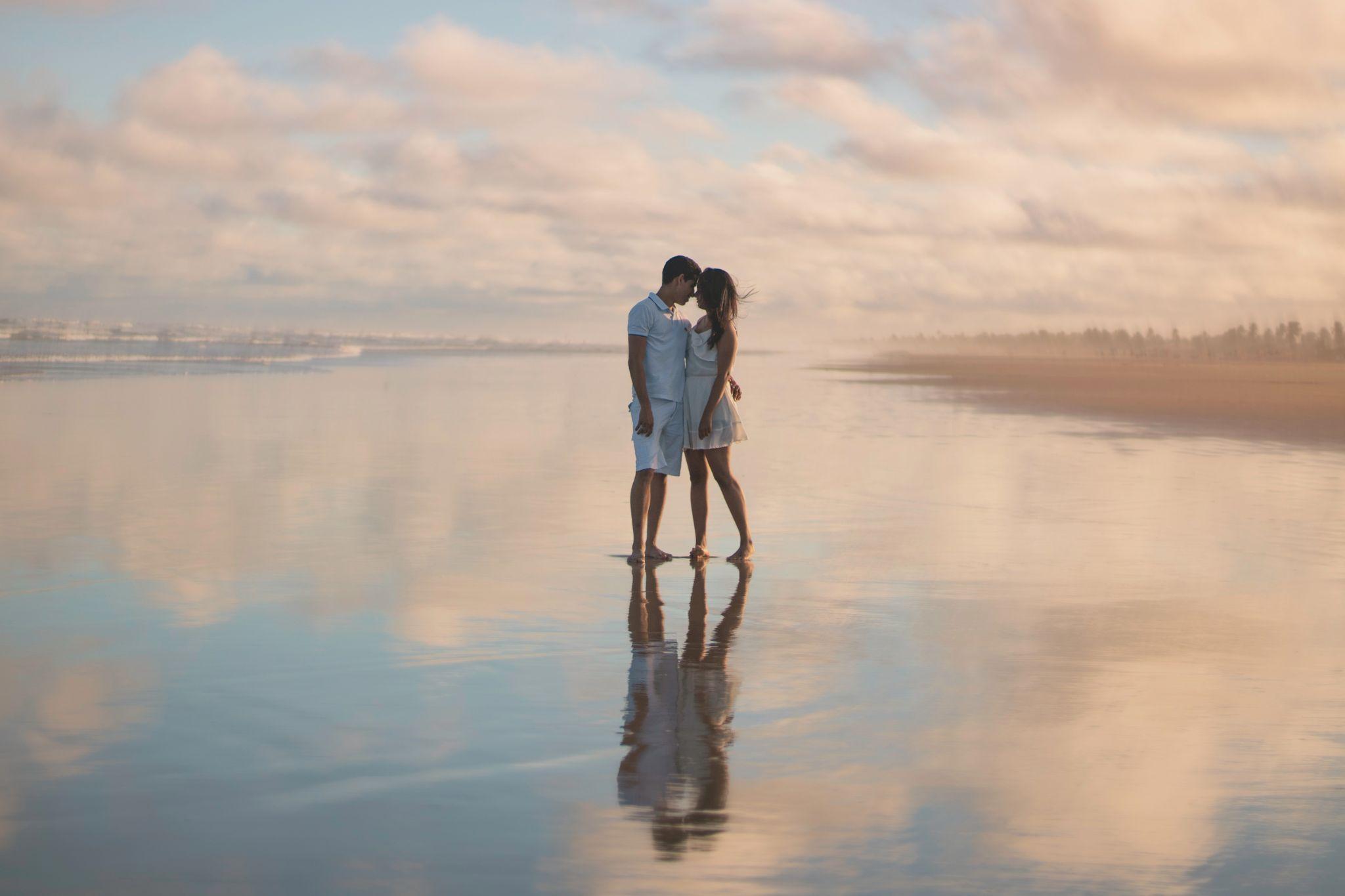 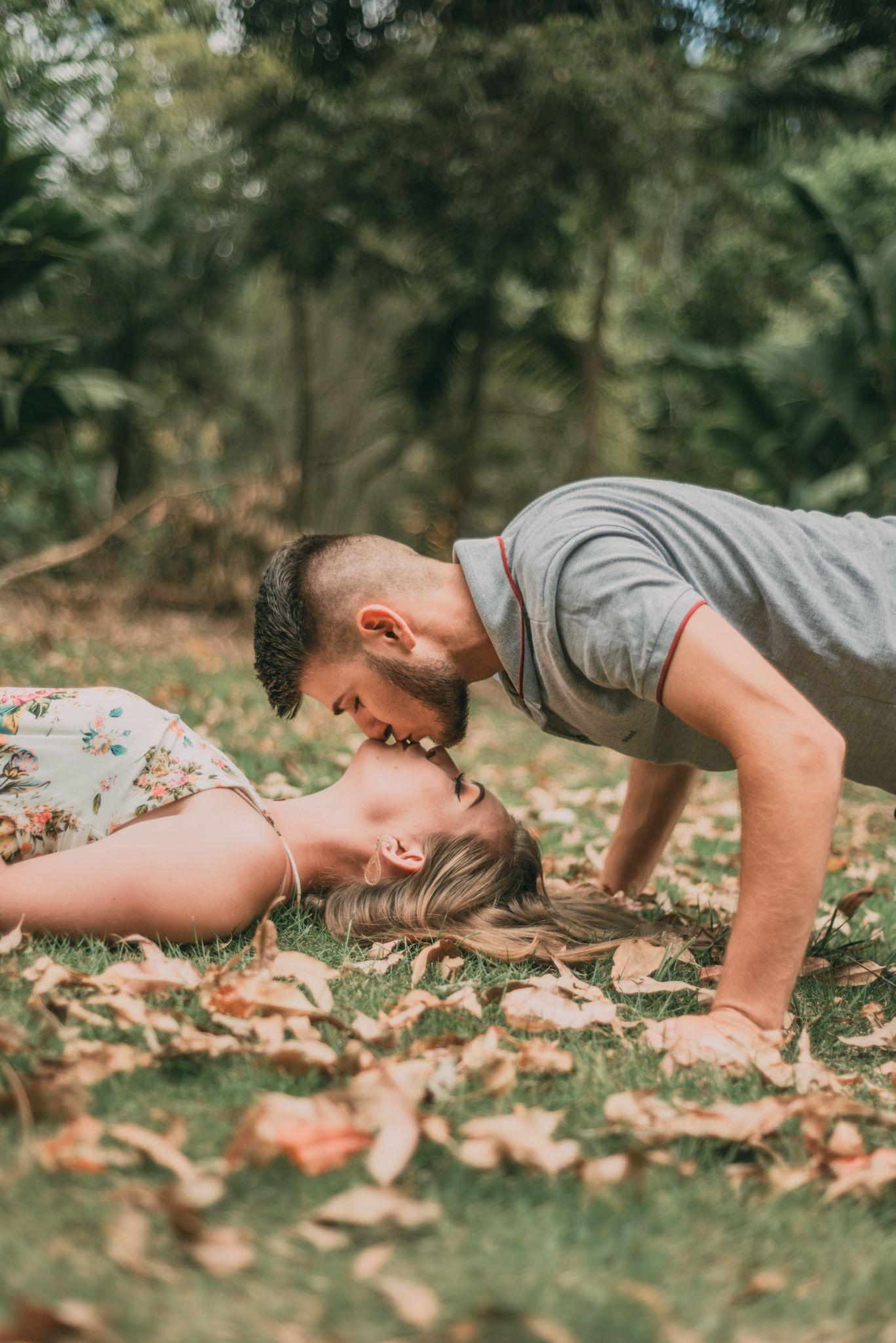 WEDDING NEWS
THURSDAY, JULY 22, 2021
PAGE 3
DYLAN AND EMMA
Parents of the bride
Our family
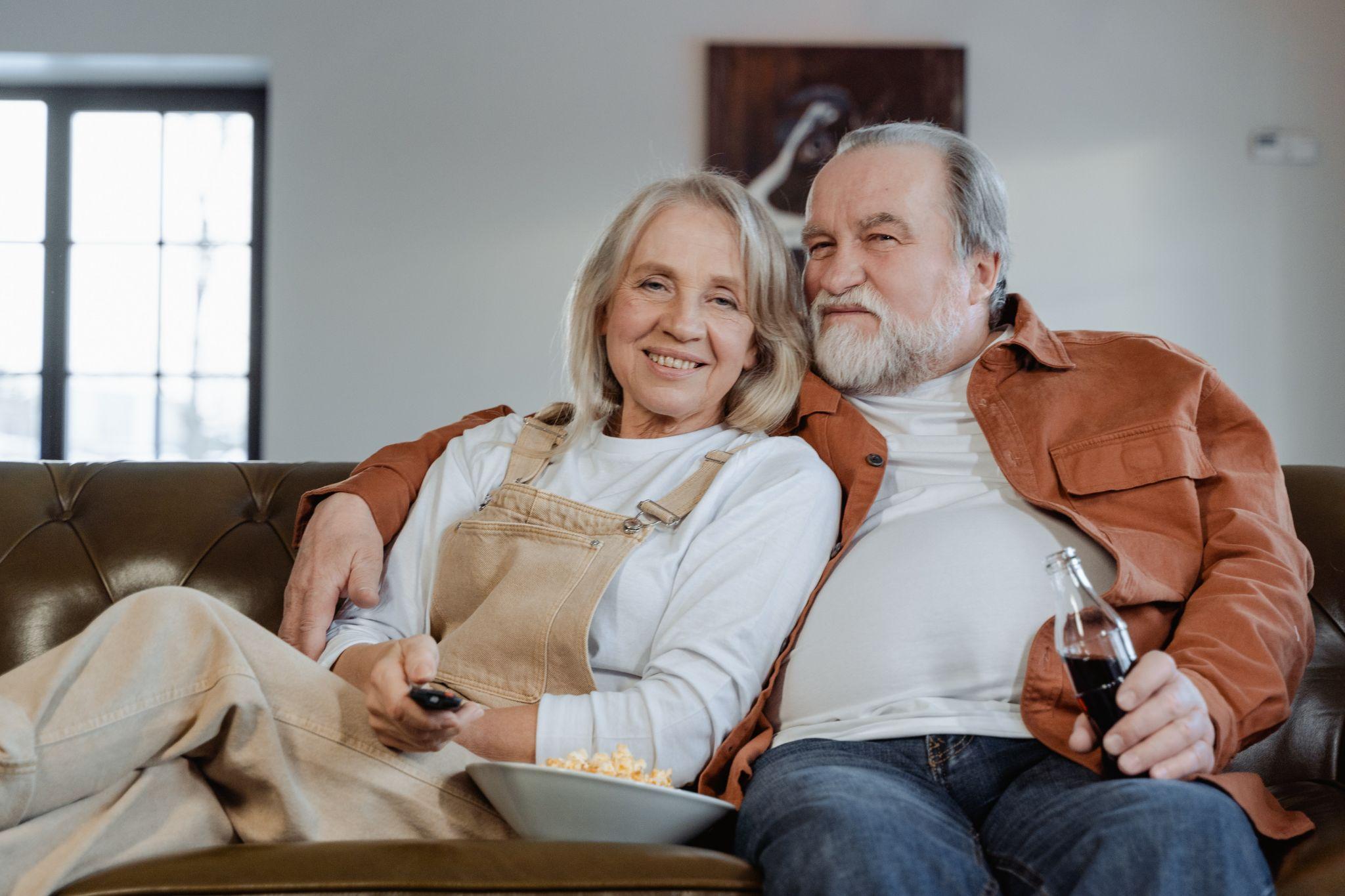 Proin tortor ligula sit amet, consecteer adipiscing elit, sed diam nonummy nibh euismod tincidunt ut laoreet dolore magna aliquam volutpat. Nunc id tellus vel purus ultricies rhoncus lacinia nec ligula. Sed ultrices, ex ut tincidunt posuere, quam sem convallis massa, in ornare mauris dolor nec libero. Etiam maximus tellus ut mauris.
Groom's parents
Vestibulum vel pellentesque nulla, ac ultricies nibh. Donec quis velit eu mauris finibus iaculis. Nulla eu dignissim sem. In euismod sem vel tempus efficitur. Suspendisse potenti. Nam commodo nunc et maximus imperdiet.
Bride's grandparents
Groom's grandparents
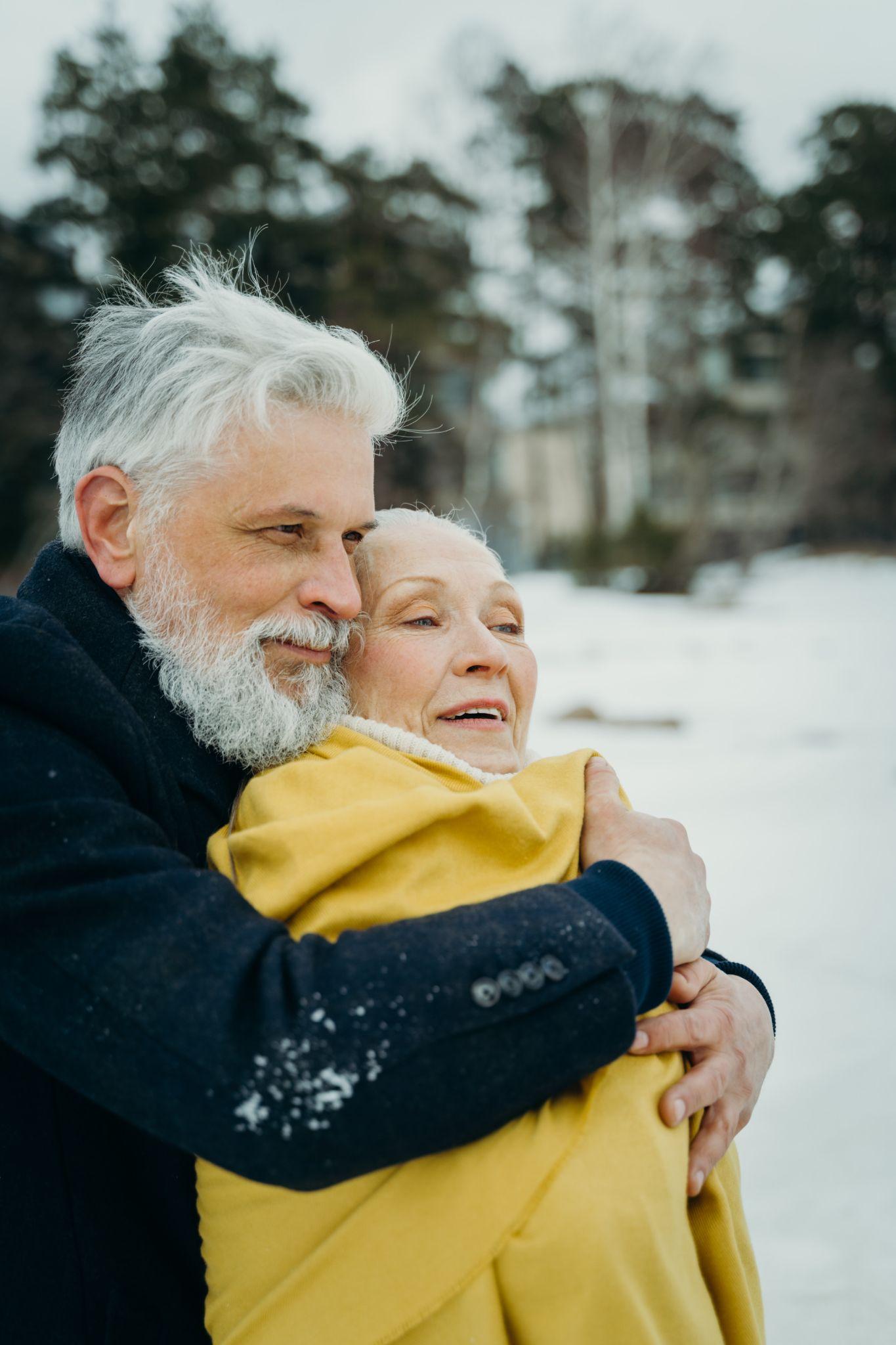 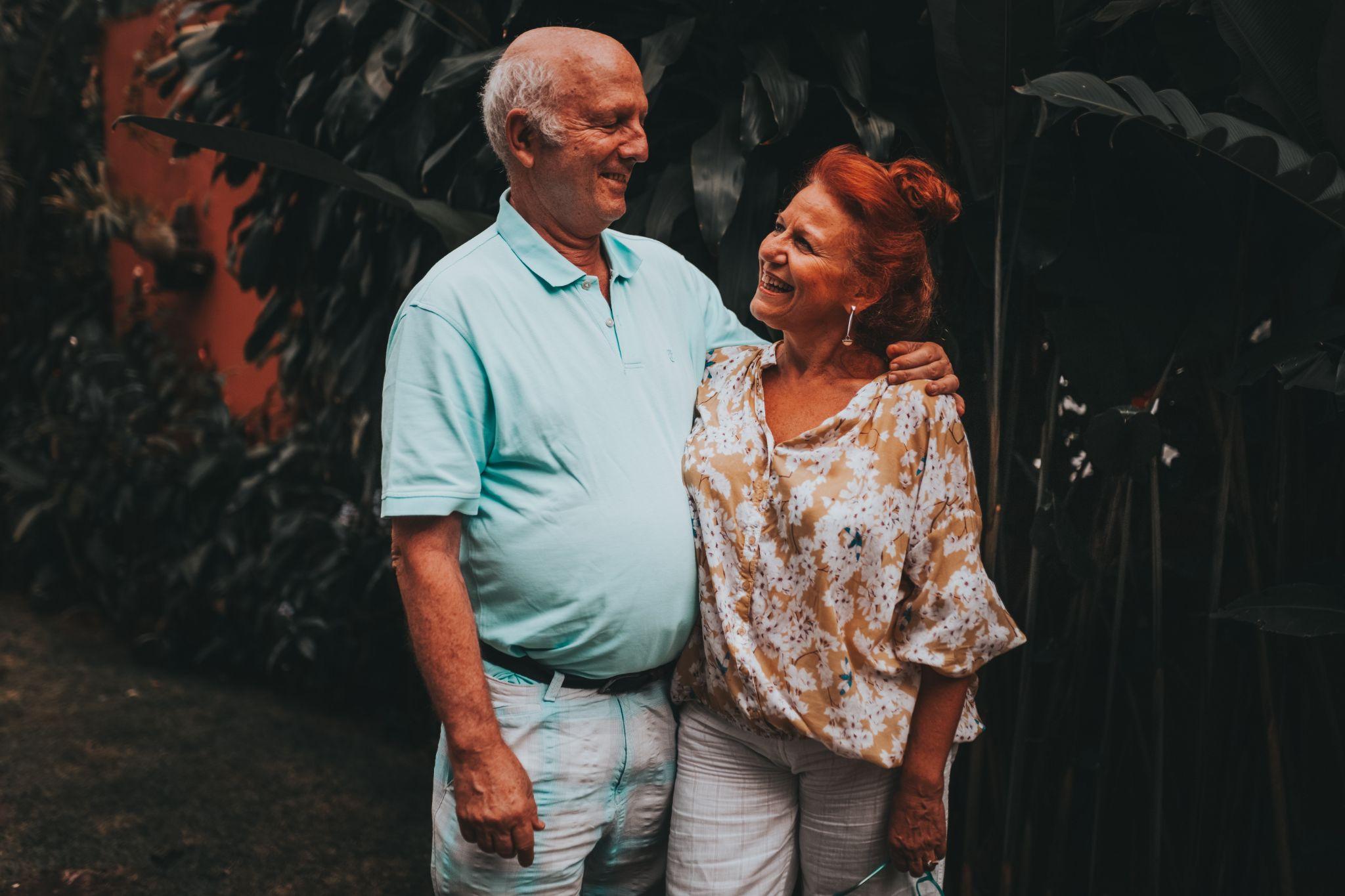 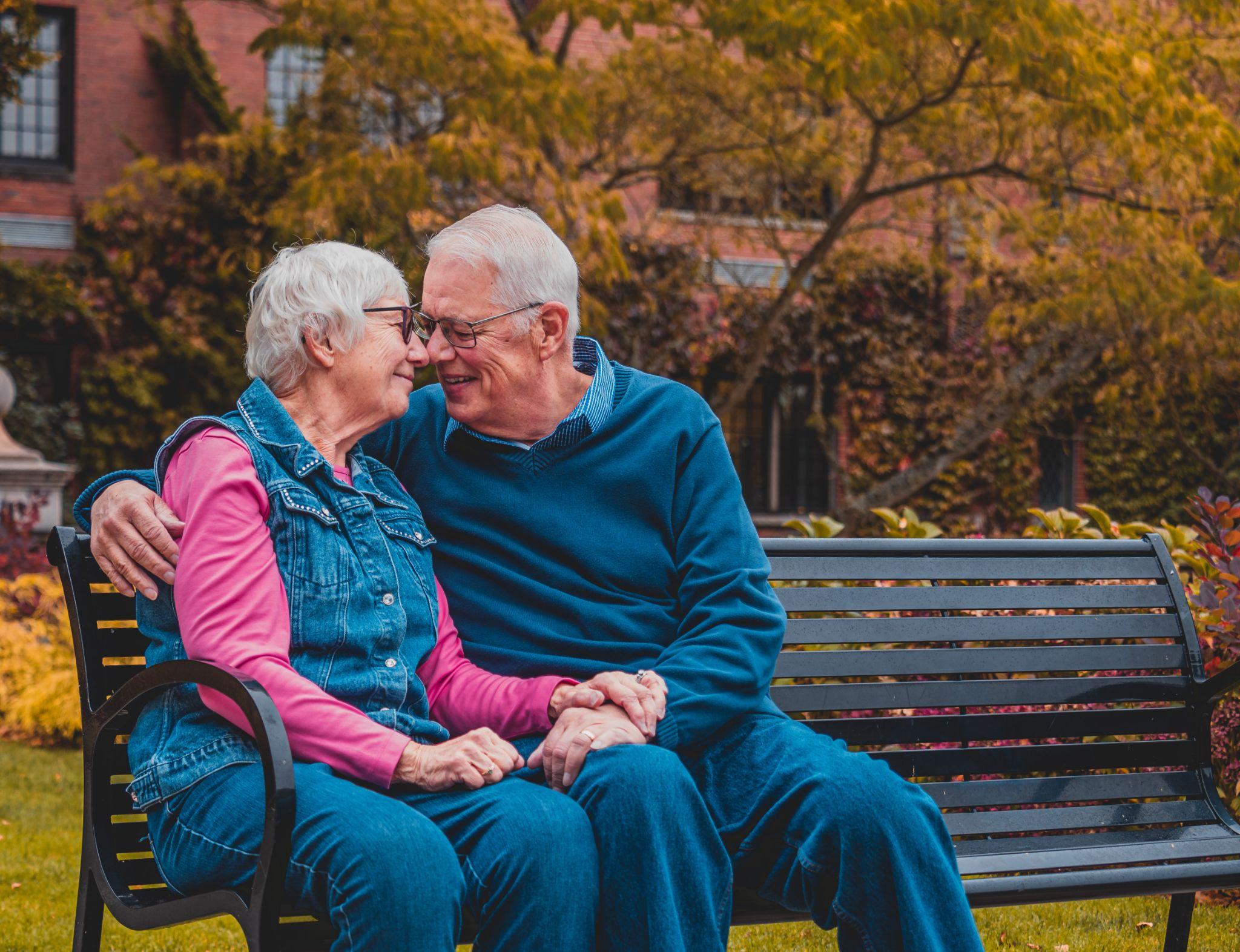 Ut id lacus nulla. Mauris libero nibh, rhoncus eget libero eu, aliquet consectetur lacus. Vivamus gravida mollis consequat. Aliquam auctor eros vitae dignissim molestie. Aliquam a nulla consequat, dapibus libero sit amet, congue turpis.
Cras est odio, blandit at augue eget, tincidunt ullamcorper ante. Aliquam iaculis orci ut lacus consequat, quis dapibus tortor laoreet. Vivamus consectetur commodo turpis et semper. Integer in mi id metus aliquam sagittis. Proin laoreet et nunc.
Aenean id lectus ut mauris porta malesuada eget sed tortor. Ut eget ante maximus, venenatis elit vitae, pharetra nunc. Praesent ac justo orci. Maecenas eu est a metus gravida ultrices ac vel mauris. Sed a placerat odio. Cras non cursus risus.
WEDDING NEWS
THURSDAY, JULY 22, 2021
PAGE 4
DYLAN AND EMMA
Wedding ceremony
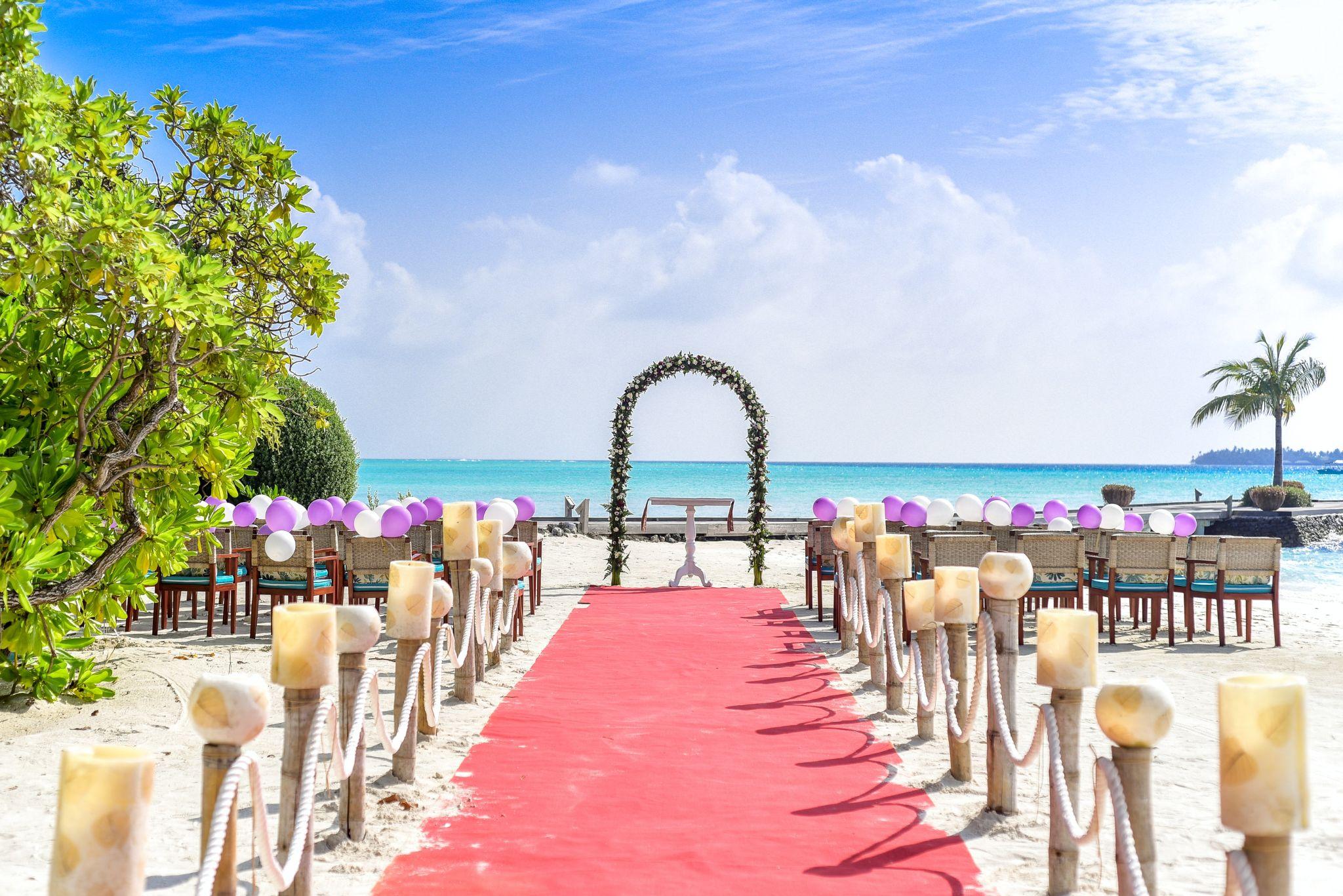 In ac eros at odio vehicula aliquet. Aliquam ante libero, feugiat dapibus eleifend ut, commodo commodo sapien. Praesent quis ante ex. Vestibulum a elit quis mauris pellentesque tristique. Quisque consectetur eget urna eu facilisis. Nulla vel ultricies nunc, in vestibulum justo. Integer est massa, viverra in commodo euismod. Mauris ac turpis vitae ex lacinia cursus consequat.
Wedding cake
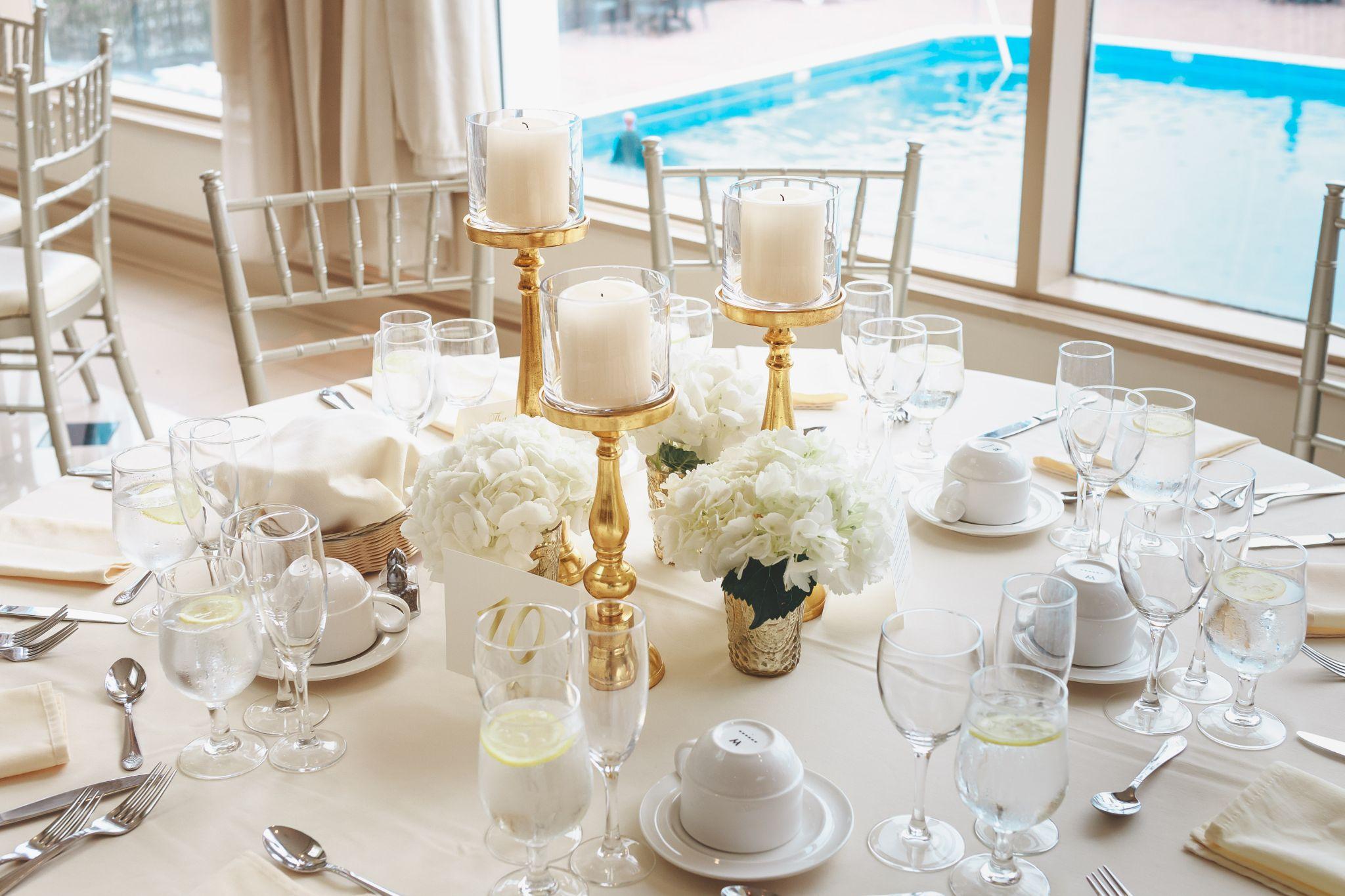 Vestibulum vel pellentesque nulla, ac ultricies nibh. Donec quis velit eu mauris finibus iaculis. Nulla eu dignissim sem. In euismod sem vel tempus efficitur. Suspendisse potenti. Nam commodo nunc et maximus imperdiet. Nam enim erat, eleifend vel sem vel, imperdiet pellentesque arcu. Mauris ac turpis vitae ex lacinia cursus consequat nec velit.
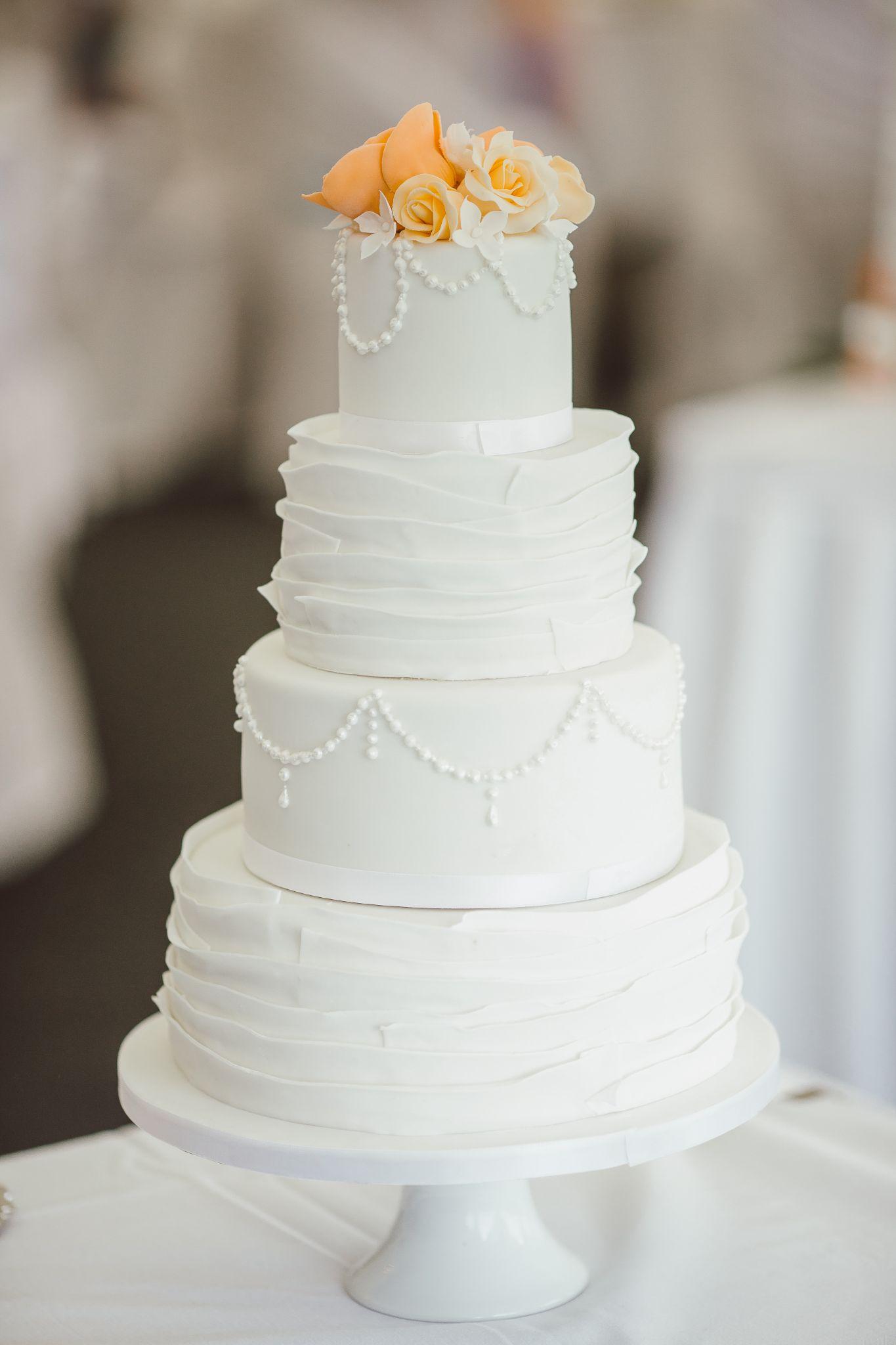 Bridal party and attire
Donec sagittis condimentum purus, consectetuer adipiscing elit, sed diam nonummy nibh euismod tincidunt adipiscing elit. Lorem ipsum dolor sit amet, consectetuer adipiscing elit, sed diam nonummy nibh euismod tincidunt nibh euismod tincidunt. Nam consequat sodales dui non congue. In hac habitasse platea dictumst. Fusce nec velit sapien. Vestibulum ante ipsum primis in faucibus orci luctus et ultrices posuere cubilia curae; Vestibulum sit amet scelerisque risus. Integer hendrerit pellentesque neque tempor suscipit. Vestibulum lacinia nunc a est egestas condimentum. Vestibulum vel pellentesque nulla, ac ultricies nibh. Donec quis velit eu mauris finibus iaculis. Nulla eu dignissim sem. In euismod sem vel tempus efficitur. Suspendisse potenti. Nam commodo nunc et maximus imperdiet. Nam enim erat, eleifend vel sem vel, imperdiet pellentesque arcu.
WEDDING NEWS
THURSDAY, JULY 22, 2021
PAGE 5
DYLAN AND EMMA
My dress and jewelry
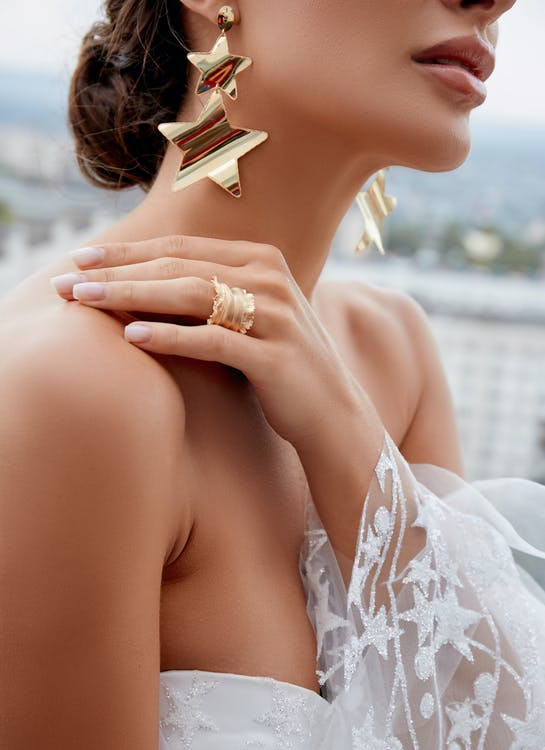 Lectus nibh, tempor ut sucipit a, viverra molestie nisl. Quisque pellentesque tempus massa, aliquet fringilla odio luctus sit amet. Phasellus ornare leo nisi, a pretium quam consectetur sed. Nam tellus purus, efficitur eget fiverr at, luctus a libero. Lectus nibh, tempor ut suscipit a, viverra molestie nisl. Quisque pellentesque tempus massa, aliquet fringilla odio luctus sit amet. Phasellus ornare leo nisi.
Donec sagittis condimentum purus, consectetuer adipiscing elit, sed diam nonummy nibh euismod tincidunt adipiscing elit. Lorem ipsum dolor sit amet, consectetuer adipiscing elit, sed diam nonummy nibh euismod tincidunt nibh euismod tincidunt.
Nam consequat sodales dui non congue. In hac habitasse platea dictumst. Fusce nec velit sapien. Vestibulum ante ipsum primis in faucibus orci luctus et ultrices posuere cubilia curae.
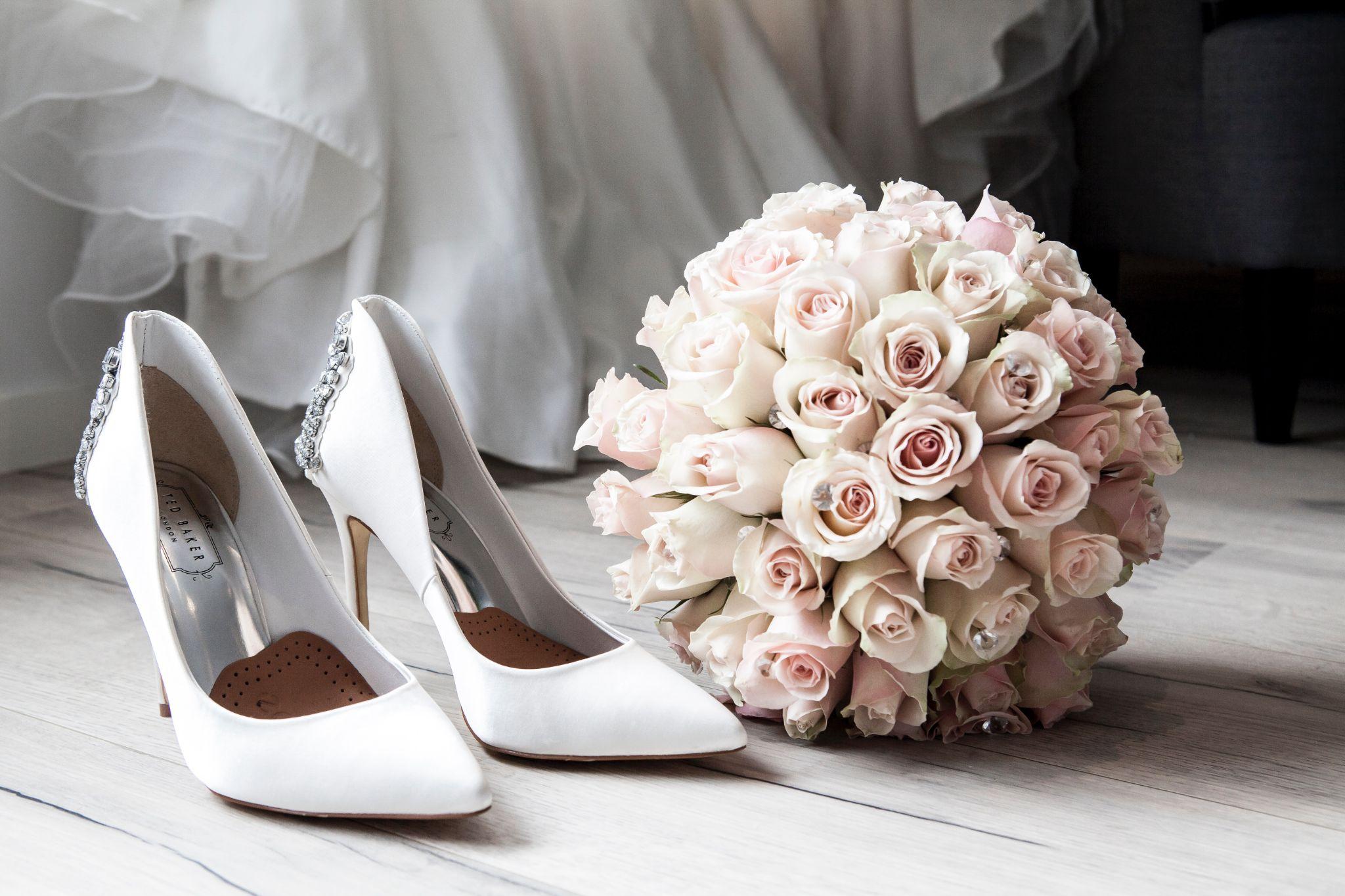 WEDDING NEWS
THURSDAY, JULY 22, 2021
PAGE 6
DYLAN AND EMMA
Wedding word search
For our guests
LNDHONB
S
A
EOMDONB
S
H R
Q W 
S
 R Q
 S 
S
 W C W D
 S
 R Q
 F
O
W
G
R
O
O
M
T
M
E
V
G
A
O
M
L
A
N
B
J
U
Y
O
R
R
A
R
G
Y
N
Y
O
R
M
E
R
G
I
R
L
T
B
R
T
Y
V
C
R
L
T
I
Y
I
C
P
G
K
H
A
R
Y
U
B
E
G
N
H
L
O
E
J
C
N
S
X
H
A
M
K
E
J
N
E
X
E
O
D
K
A
B
S
V
E
G
G
L
F
K
B
C
V
R
N
O
Y
K
D
S
N
L
E
F
L
O
W
E
R
S
E
D
B
U
E
E
B
E
O
M
I
L
E
U
E
B
E
S
T
M
Y
B
R
L
U
R
F
M
Y
P
Y
R
L
U
J
Y
I
M
S
I
A
O
E
D
L
V
L
M
I
A
O
M
L
N
D
H
O
N
B
T
A
E
WM
D
O
N
C
S
F
O
R
E
V
E
R
T
D
R
I
W
B
B
K
E
C
C
A
NW
P
E
T
E
L
B
F
Q
N
P
E
L
X
A
H
U
S
B
A
N
D
W
X
E
S
S
W
T
E
T
B
T
E
R
M
G
L
C
R
I
S
R
E
M
G
B
C
V
O
W
S
S
J
E
O
V
E
I
I
P
L
J
R
O
D
U
C
R
R
O
V
H
S
Y
E
N
C
O
O
A
H
Y
I
D
I
H
A
P
P
Y
I
J
G
D
V
P
T
R
Y
I
M
S
I
A
O
M
D
L
V
L
M
E
A
E
M
Donec sagittis condimentum purus, consectetuer adipiscing elit, sed diam nonummy nibh euismod tincidunt adipiscing elit. Lorem ipsum dolor sit amet, consectetuer adipiscing elit, sed diam nonummy nibh euismod tincidunt nibh euismod tincidunt.
Nam consequat sodales dui non congue. In hac habitasse platea dictumst. Fusce nec velit sapien. Vestibulum ante ipsum primis in faucibus orci luctus et ultrices posuere cubilia curae.
Ceremony passing
Presentation of the parent’s
P.S. Barent’s
RING
HUSBAND
WIFE
CELEBRATE
DANCE
HAPPY
KISS
MARRIAGE
LOVE
FOREVER
HONEYMOON
FAMILY
CAKE
BRIDE
GROOM
FLOWERS
Presentation of the Bridesmaids
Alisha Young
Presentation of the Bride
The Bridal March
With love Dylan and Emma
Opening Prayer
First Reading
Presented by Nathan Garrison
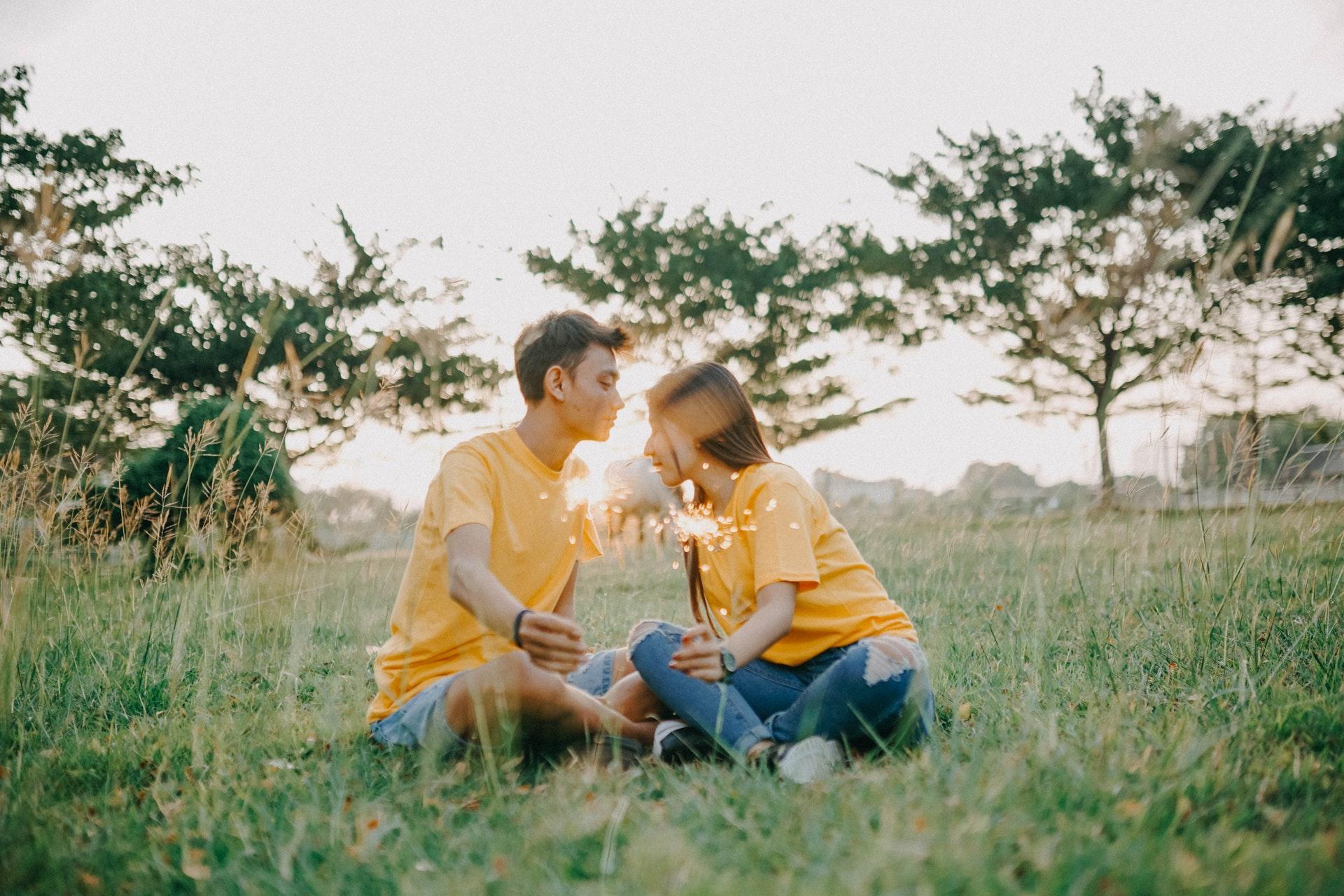 Second Reading
Presented by Wanda Jones
Gospel & Homily
Consent
Exchange of vows
Blessing & Exchange of ring
The lord’s prayer
Nuptial blessing
Recessional
Receiving line